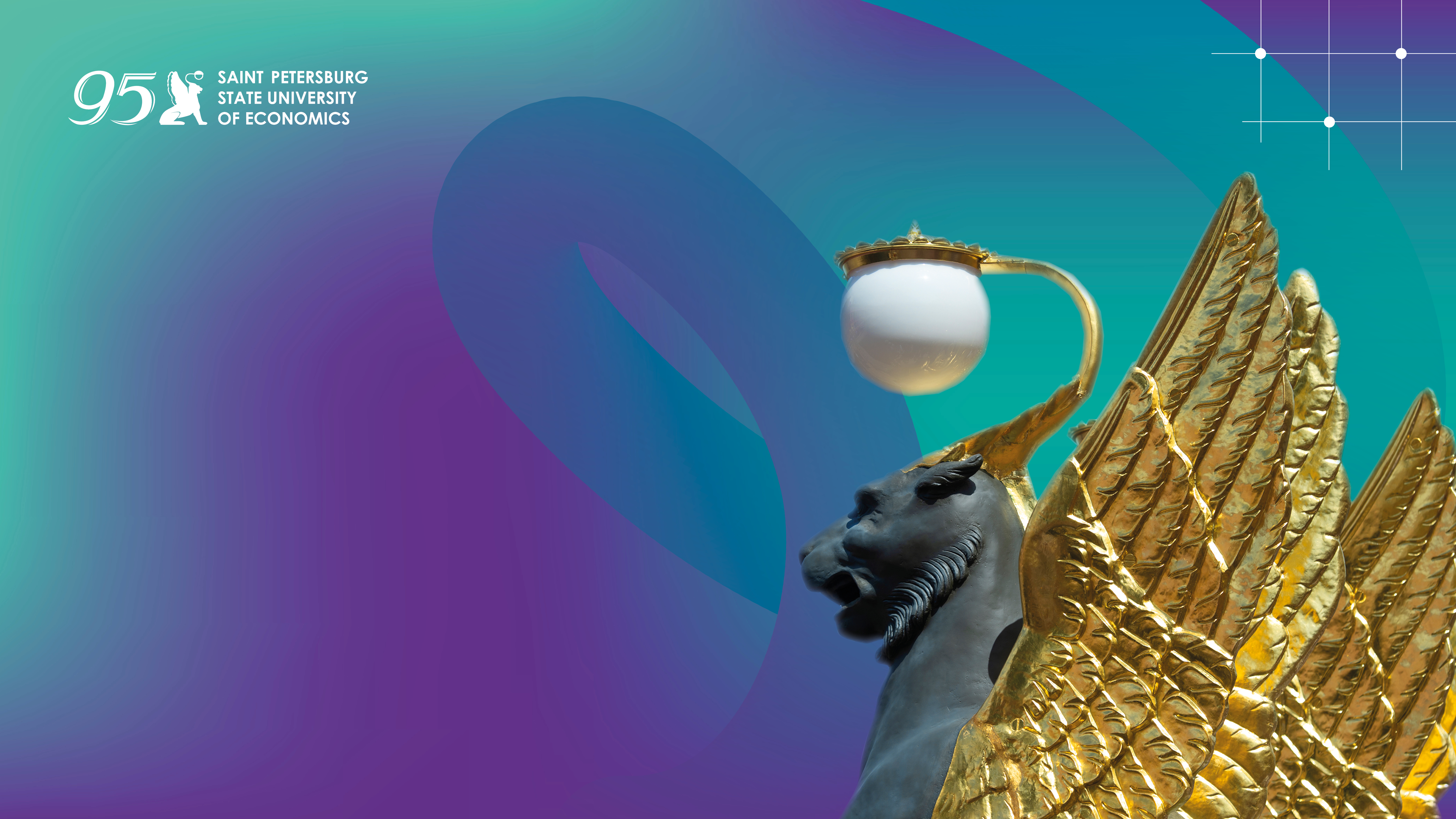 Text of the title slide can be split into multiple lines. The font size depends on the amount of text
Author’s full name
Job title
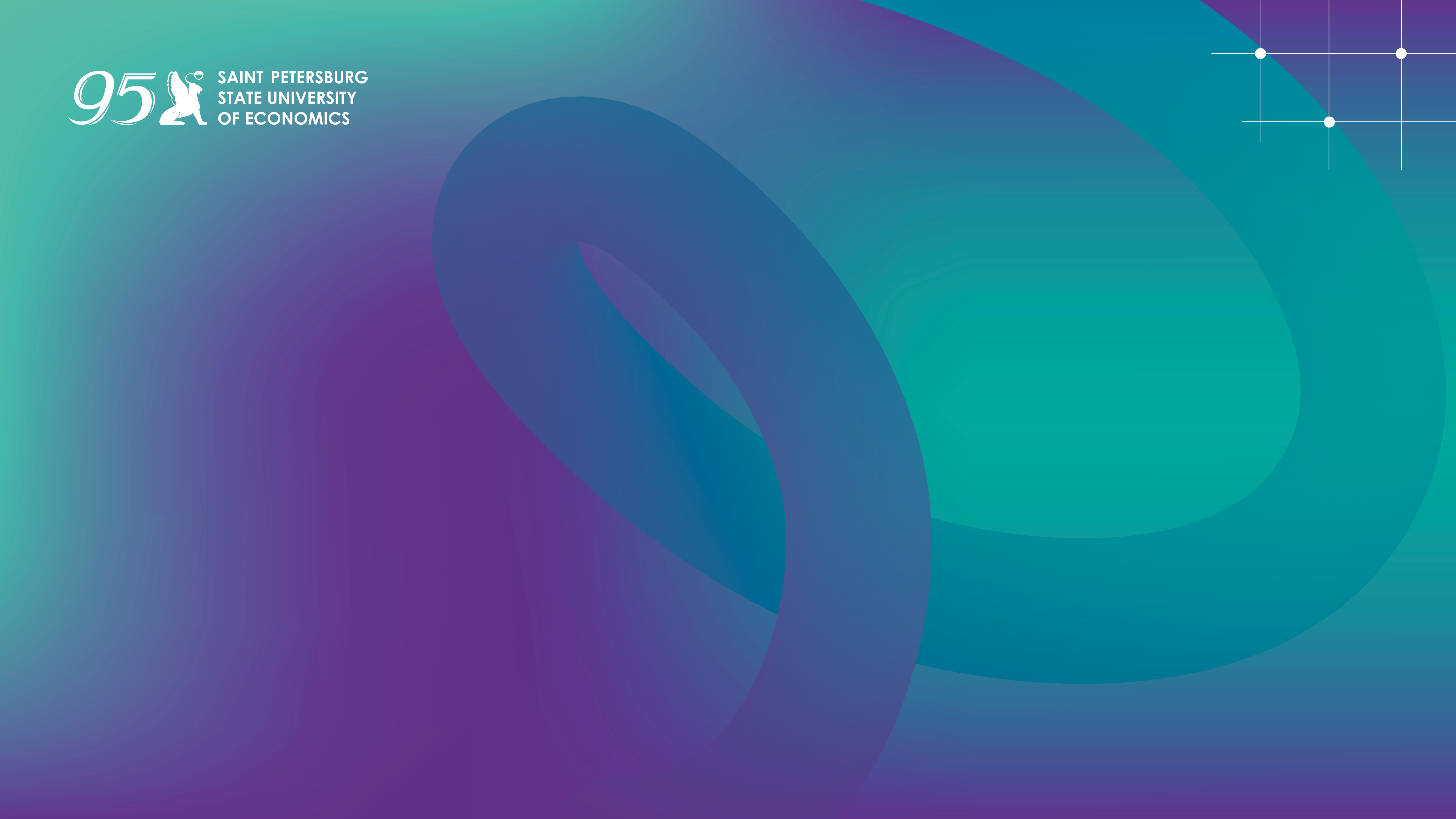 The cover of the sectionThe title text (60 pt)
The caption of the title if needed (24 pt)
GRB: 2/135/143#02878F
The title (25 pt)
GRB: 100/47/143#642F8F
Text block (20 pt)
GRB: 38/38/38#262626
Используйте представленную выше цветовую гамму
GRB: 2/135/143#02878F
The title (25 pt)
GRB: 100/47/143#642F8F
Text block (20 pt)
GRB: 38/38/38#262626
Используйте представленную выше цветовую гамму
GRB: 2/135/143#02878F
The title (25 pt)
GRB: 100/47/143#642F8F
GRB: 38/38/38#262626
Используйте представленную выше цветовую гамму
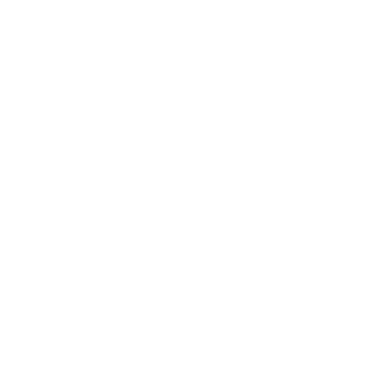 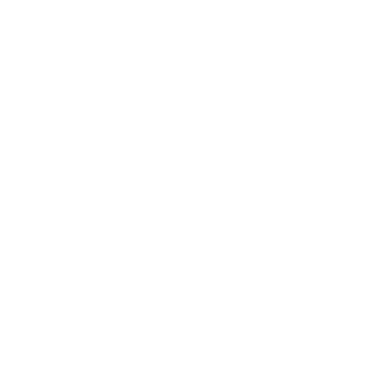 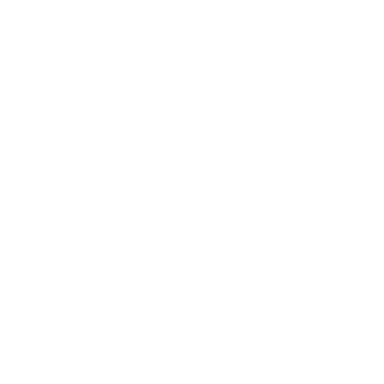 Additional
text(20 pt)
Additional
text(20 pt)
Additional
text(20 pt)
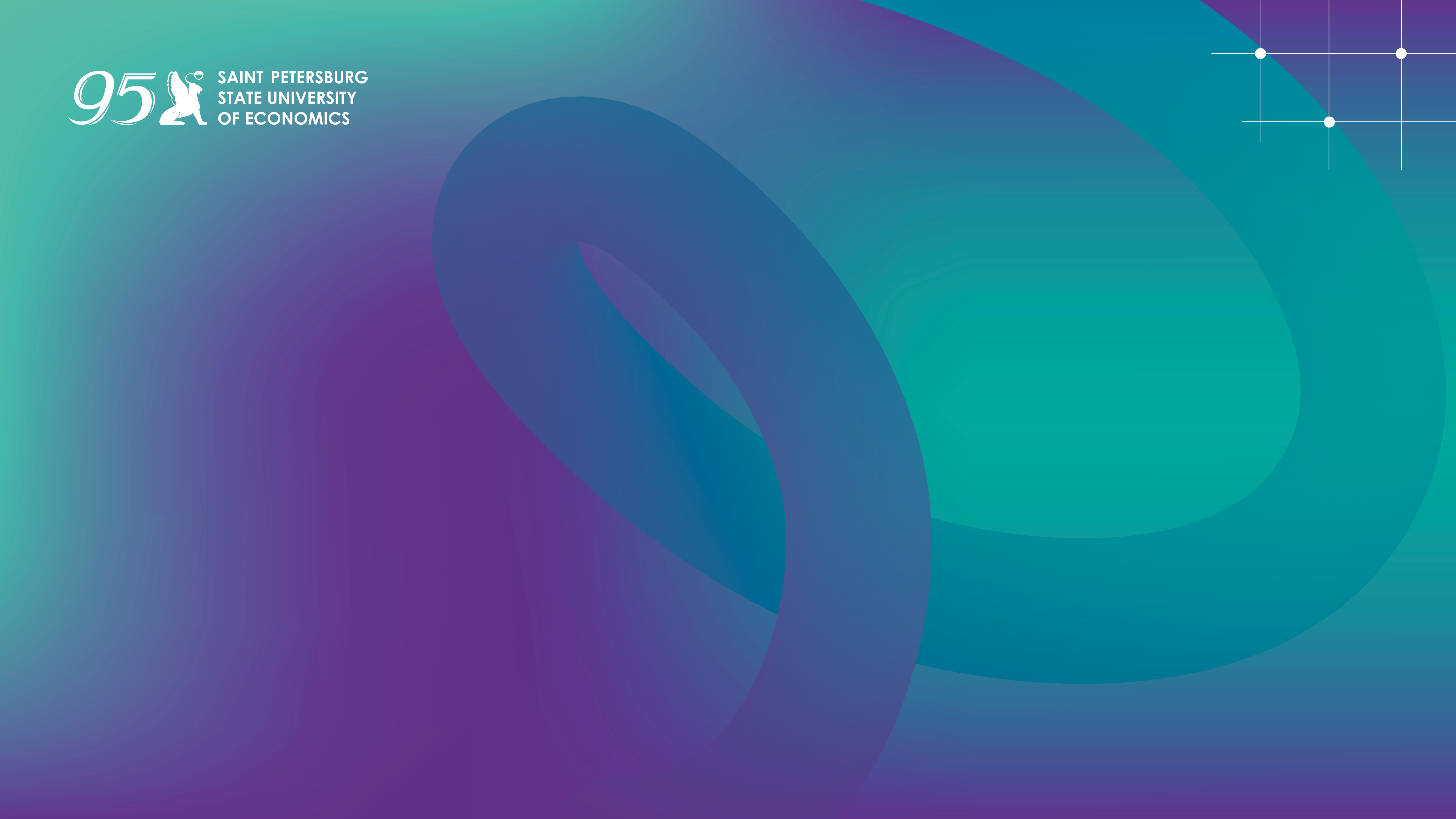 Contacts
St. Petersburg, Griboedov canal emb., 30-32
тел.: +7 (812) 458-97-30
mail@unecon.ru
Адрес электронной почты автора презентации
UNECON.RU